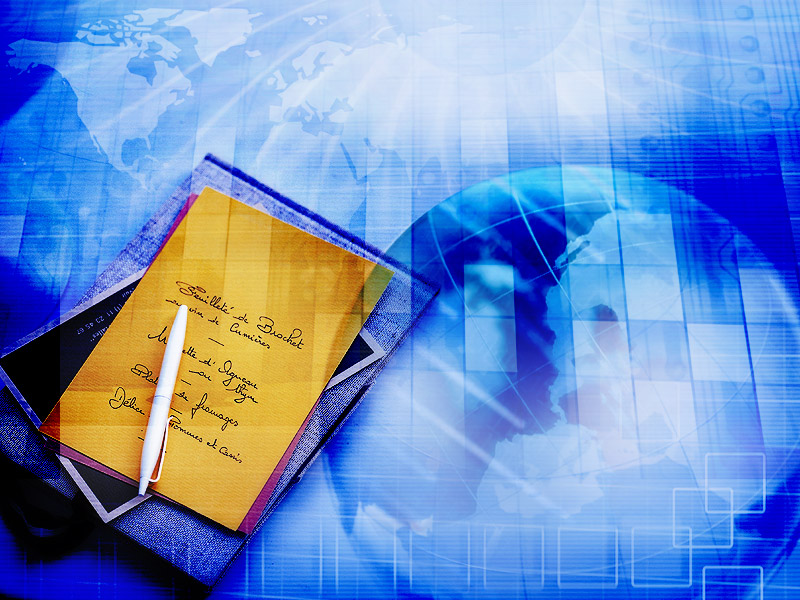 ПОЛИТИЧЕСКИЕ ПРОЦЕССЫ И ПОЛИТИЧЕСКАЯ ДЕЯТЕЛЬНОСТЬ
Политика и власть
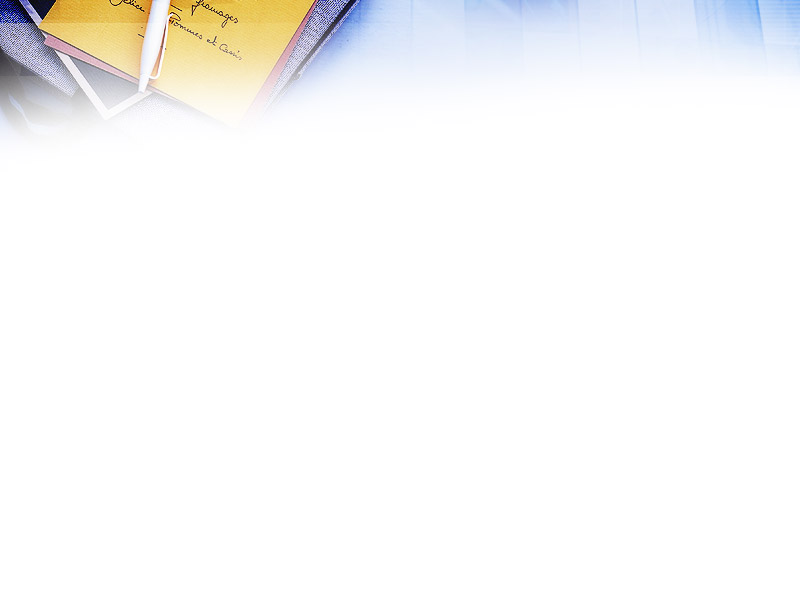 PROCESSUS -
ПРОДВИЖЕНИЕ
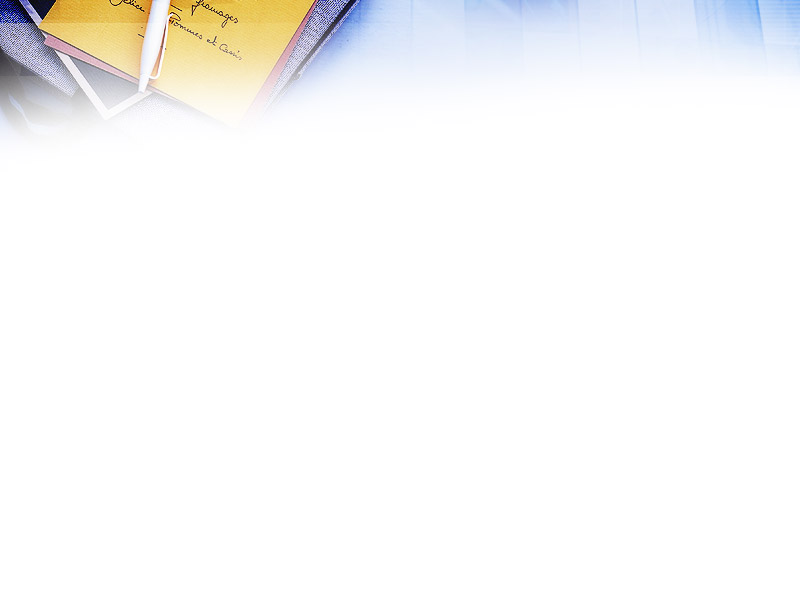 ПОЛИТИЧЕСКИЙ ПРОЦЕСС – ДЕЯТЕЛЬНОСТЬ ПО ФОРМИРОВАНИЮ И ФУНКЦИОНИРОВАНИЮ ПОЛИТИЧЕСКОЙ СИСТЕМЫ.
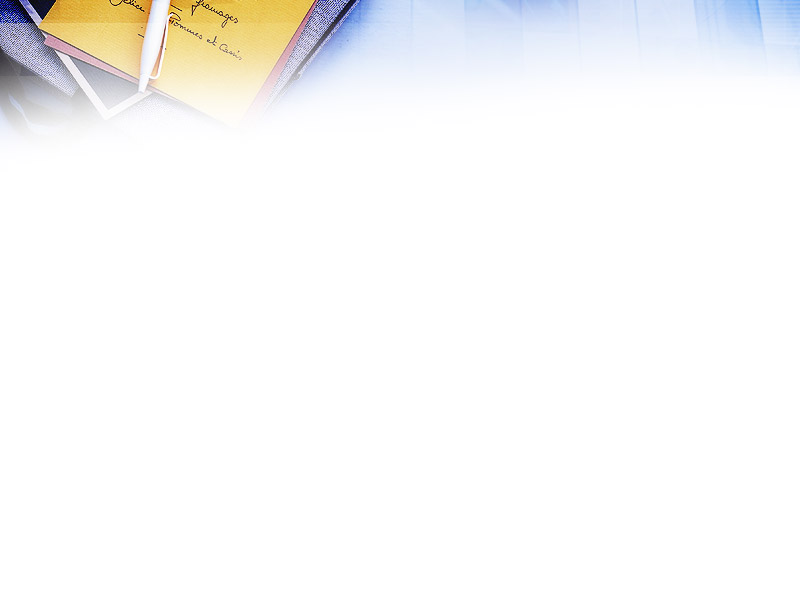 У
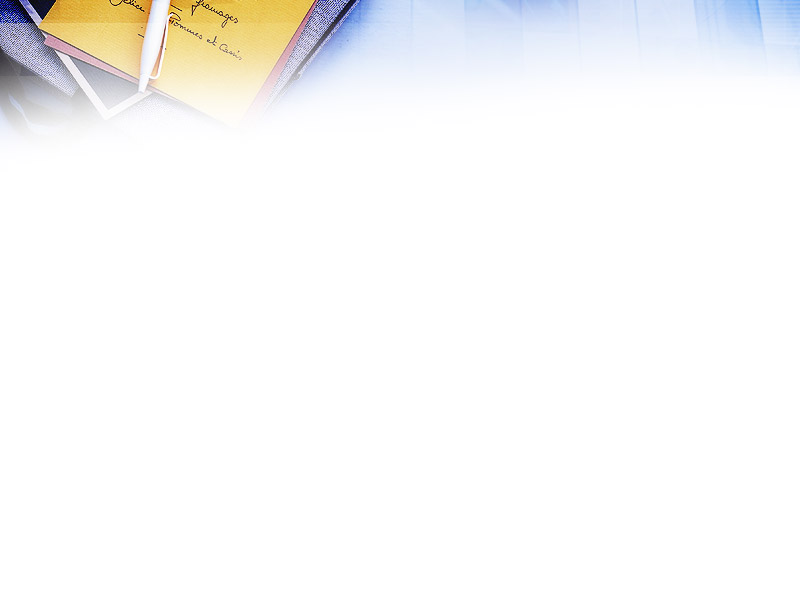 Уровни политического процесса
микрополитика
макрополитика
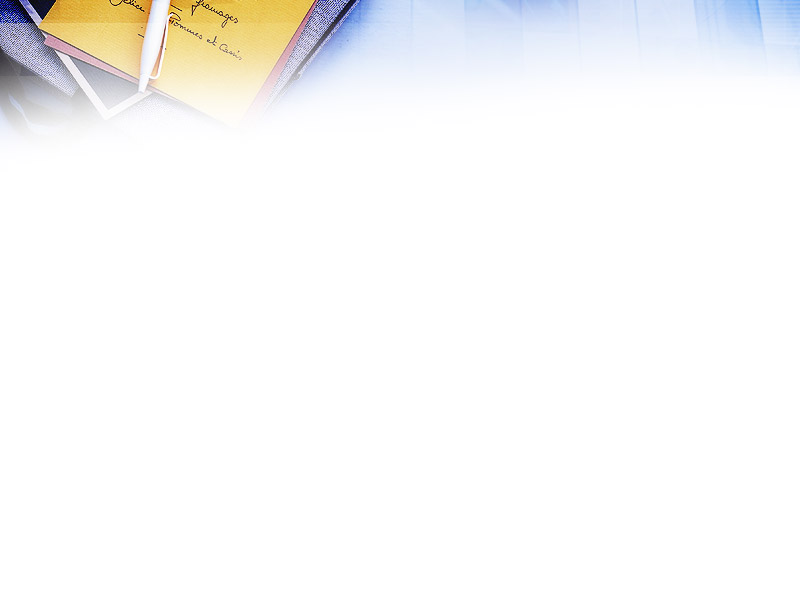 s процесса
S политики
S власти
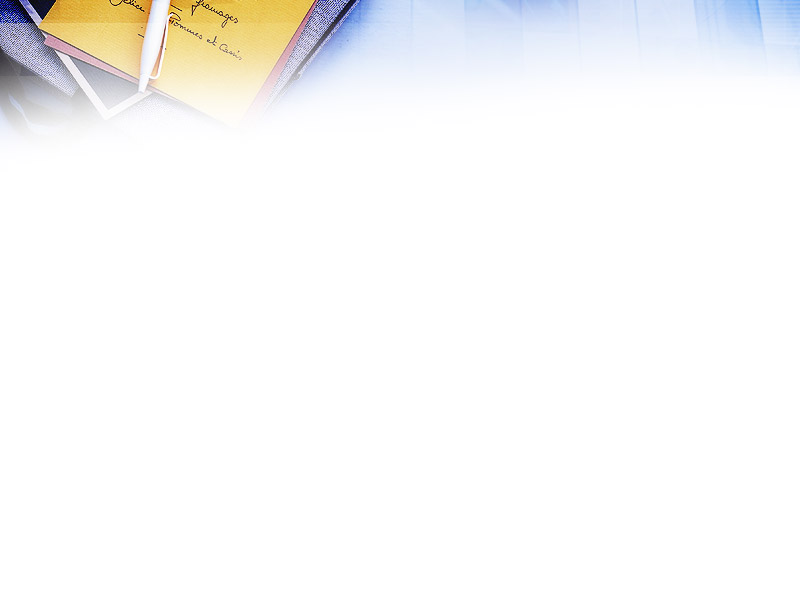 Классификация субъектов политики
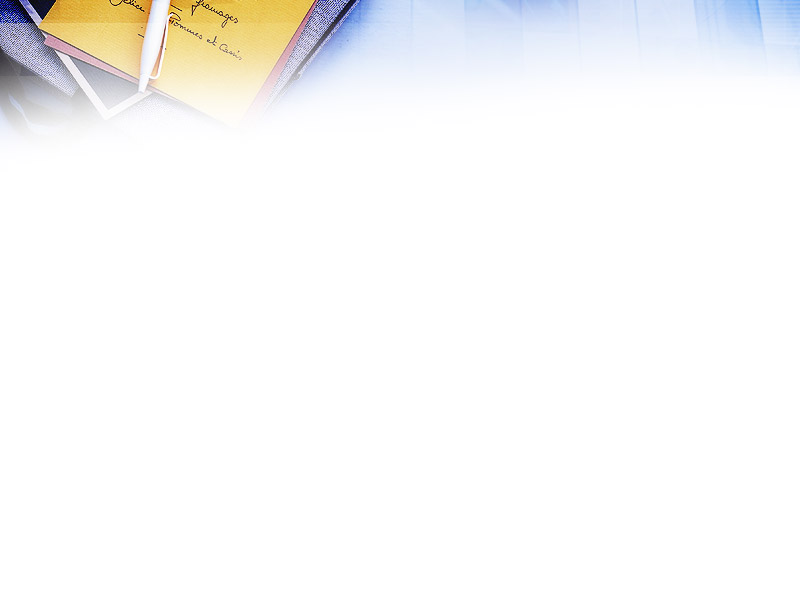 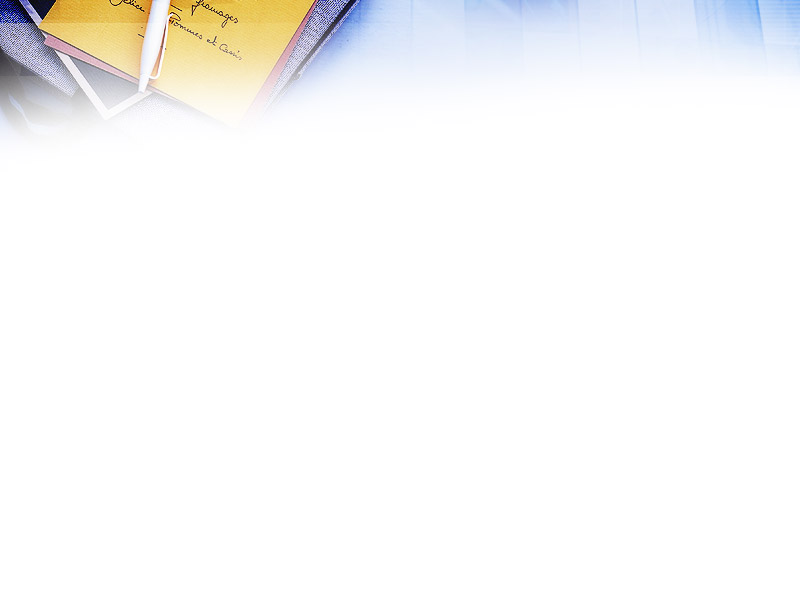 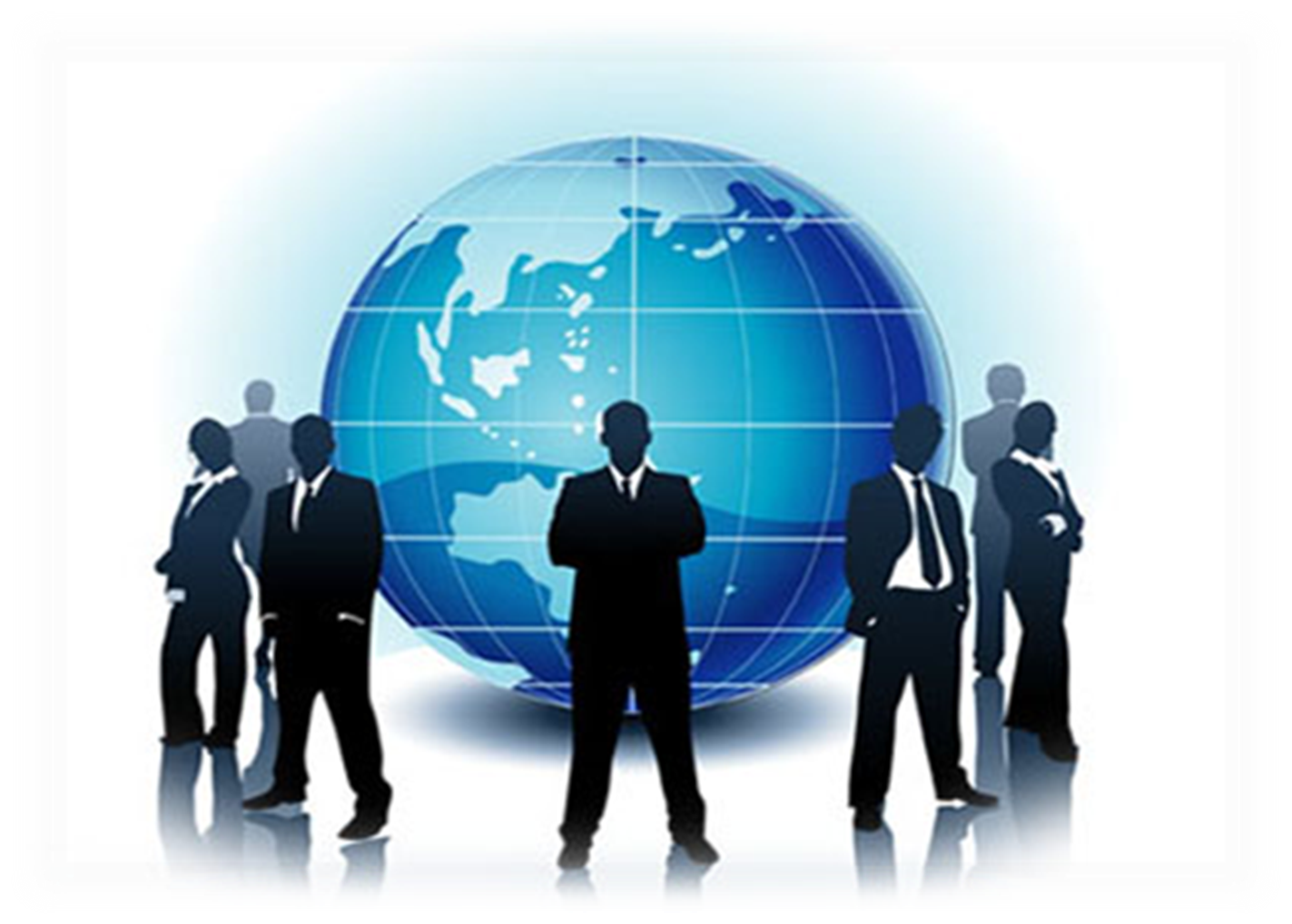